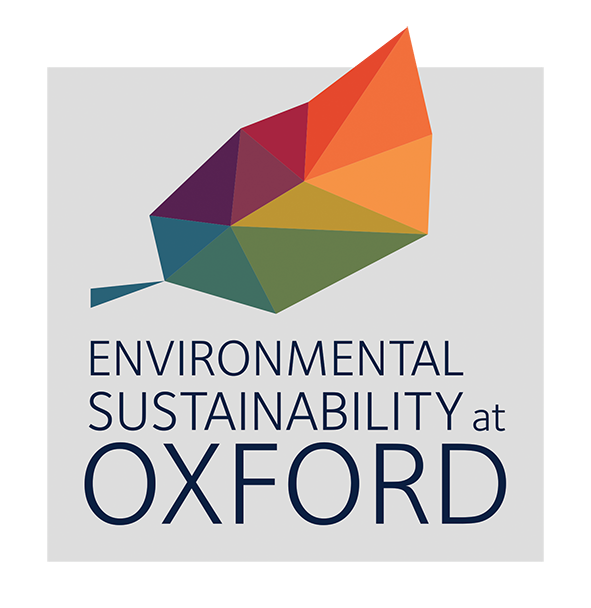 Plan your Sustainable food event
Issues to address
Invitation templates
Resources for content
Issues of Sustainable Food
A sustainable food event could have two goals – increasing awareness and encouraging people to pursue a more sustainable diet/practice and be a fun social event that connects your teams members.  
Three main focus areas could be: 
Plant based diet – one of the easier ways to reduce one’s carbon footprint from food is to reduce the amount of meat in the diet.  Anything from “meat as a garnish” to Veganuary.  The event is a good opportunity for people to share their experience, challenges and aspirations. 
Food waste – about 30% of the world’s food products is being wasted in the process from the field to our plate. See UK report for more information.  You can share information, tips to reduce household waste, recipes based of “leftovers”, etc. Take the opportunity to encourage people to join the Olio network, sign up for Too Good to Go, supporting your local food bank, join ODDBOX or other options.  
Fairtrade – With a growing variety and accessibility to Fairtrade products, it has became one of the easiest way to do better when purchasing certain products. Fairtrade accreditation promises better prices for producers, decent working conditions, local sustainability, and fair terms of trade for farmers and workers in the developing world. Oxford University is accredited as a Fairtrade University.
Invitation templates
To use the template, edit the relevant information on the template and save the slide as an image (go to File  Export  Change File Type  PNG/JPEG)
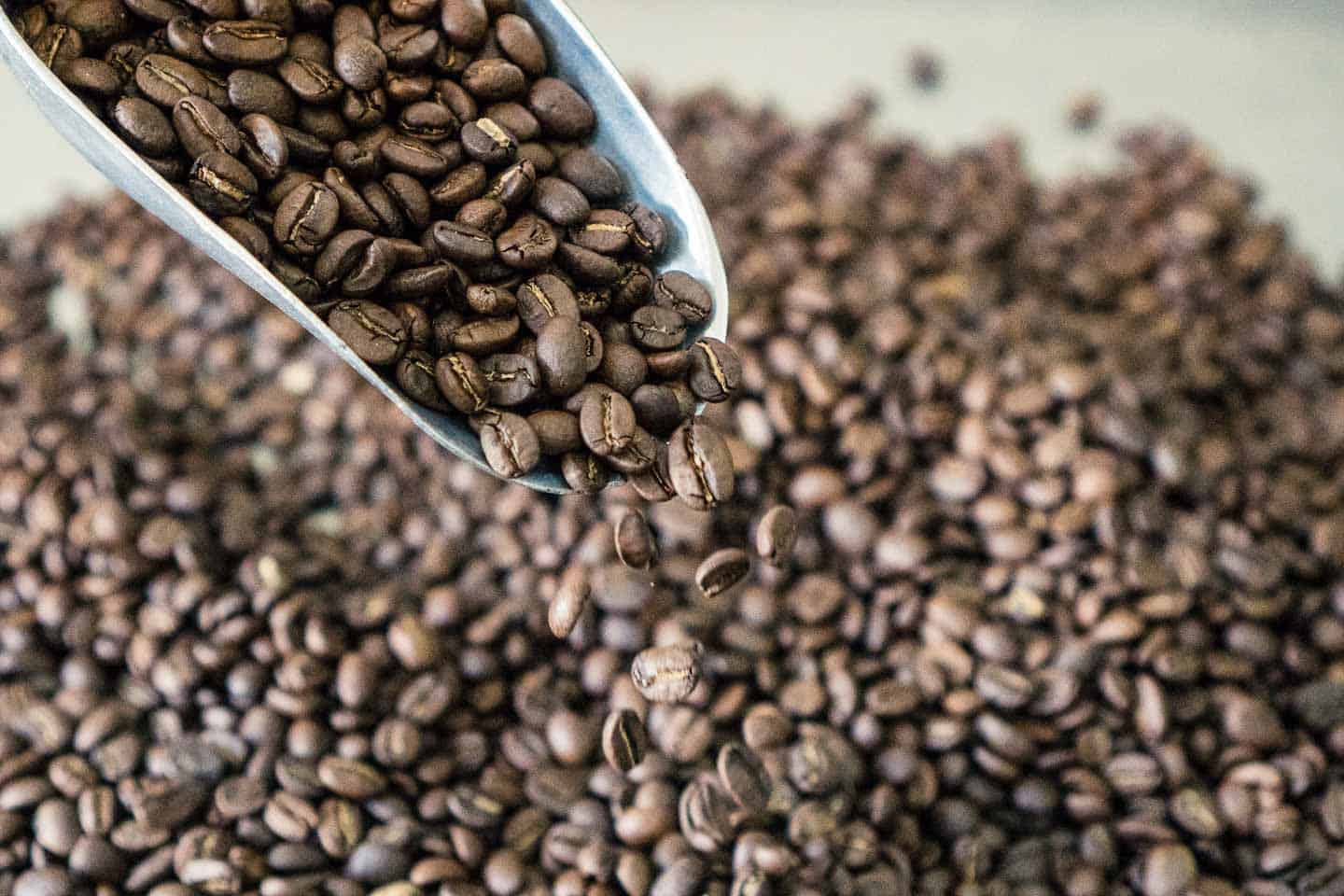 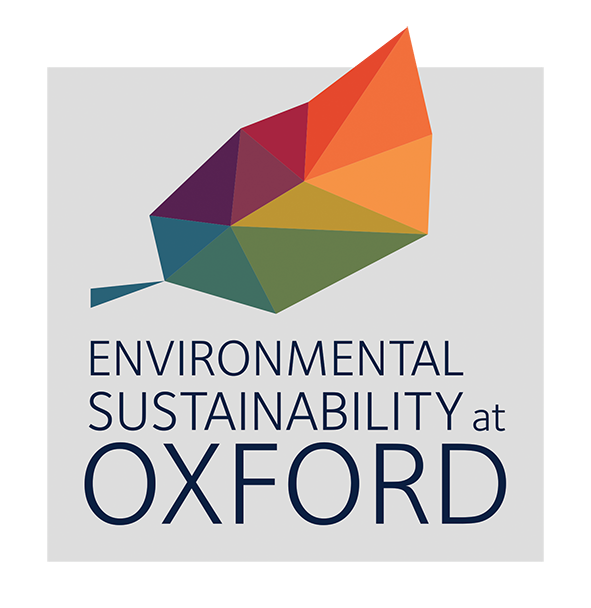 Green Impact team at … invites you to join our Sustainable Food Month with:
FAIRTRADE VIRTUAL COFFEE BREAK and QUIZ
Why Fairtrade? Fairtrade is about better prices, decent working conditions, local sustainability, and fair terms of trade for farmers and workers in the developing world. Look for the Fairtrade mark when you get your coffee.  You’ll enjoy it more.
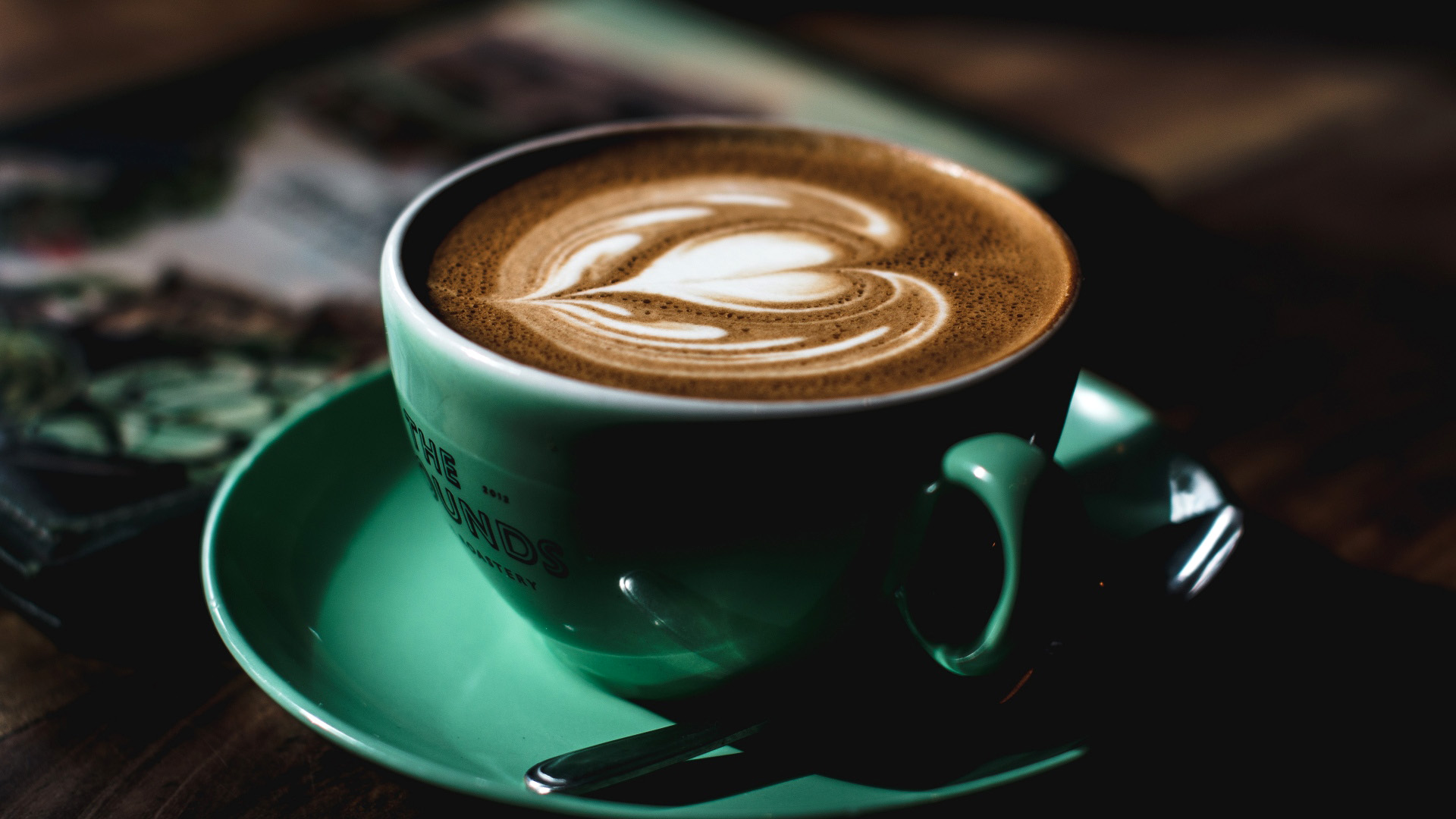 When…..
Link…..
RSVP…..
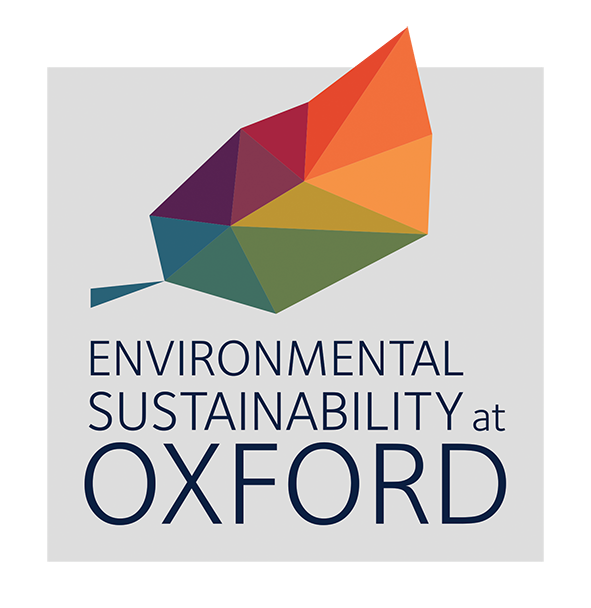 Green Impact team at … invites you to join our Sustainable Food Month with:
VIRTUAL TEA AND VEGAN DESSERTS
Why Vegan? Every plant base meal that you choose is likely reduces your carbon footprint. You don’t have to commit to be 100% vegan, but it could be simpler then you think.
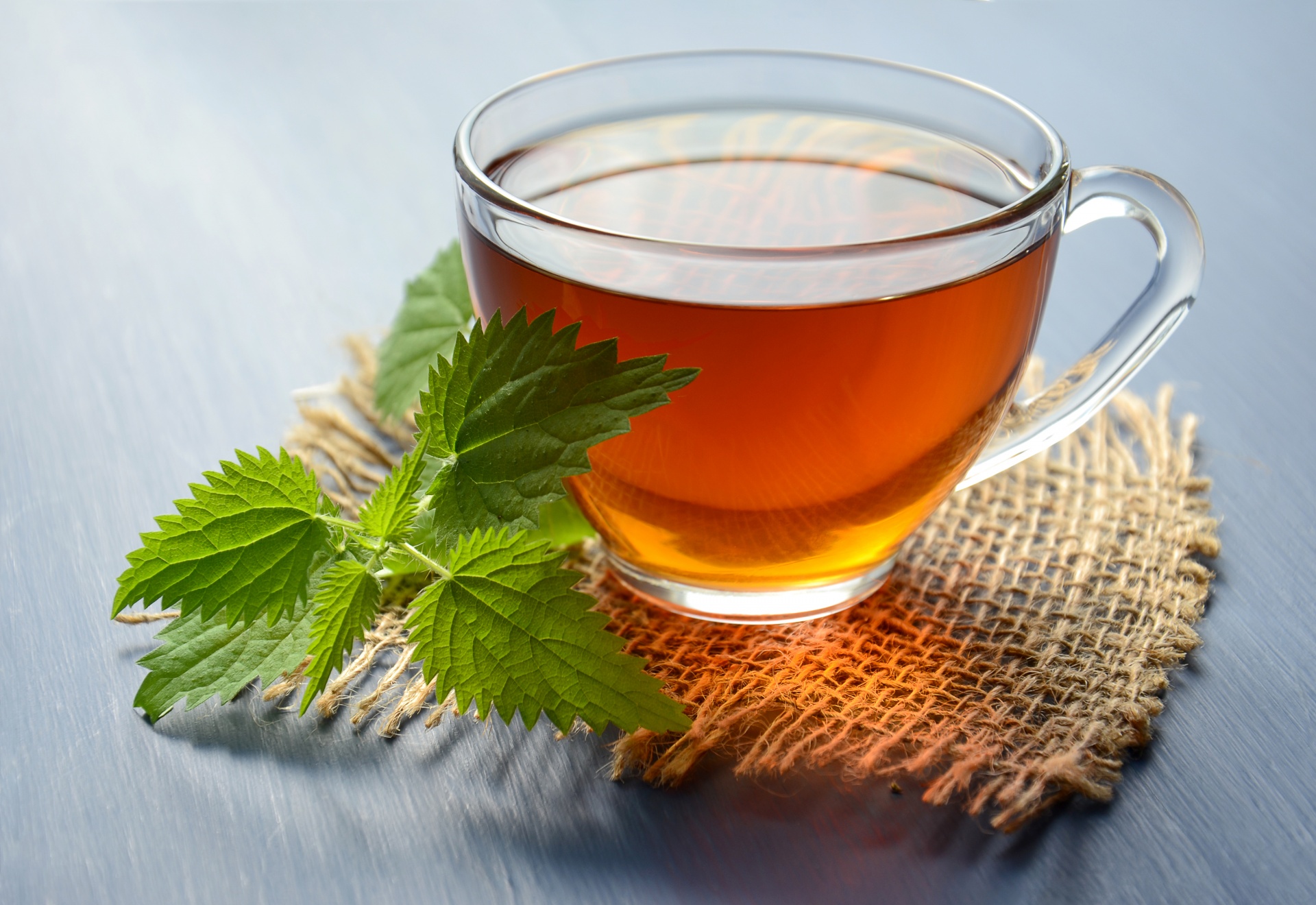 When…..
Link…..
RSVP…..
What do to – explore one simple vegan or plant base dessert and tell us how it goes.
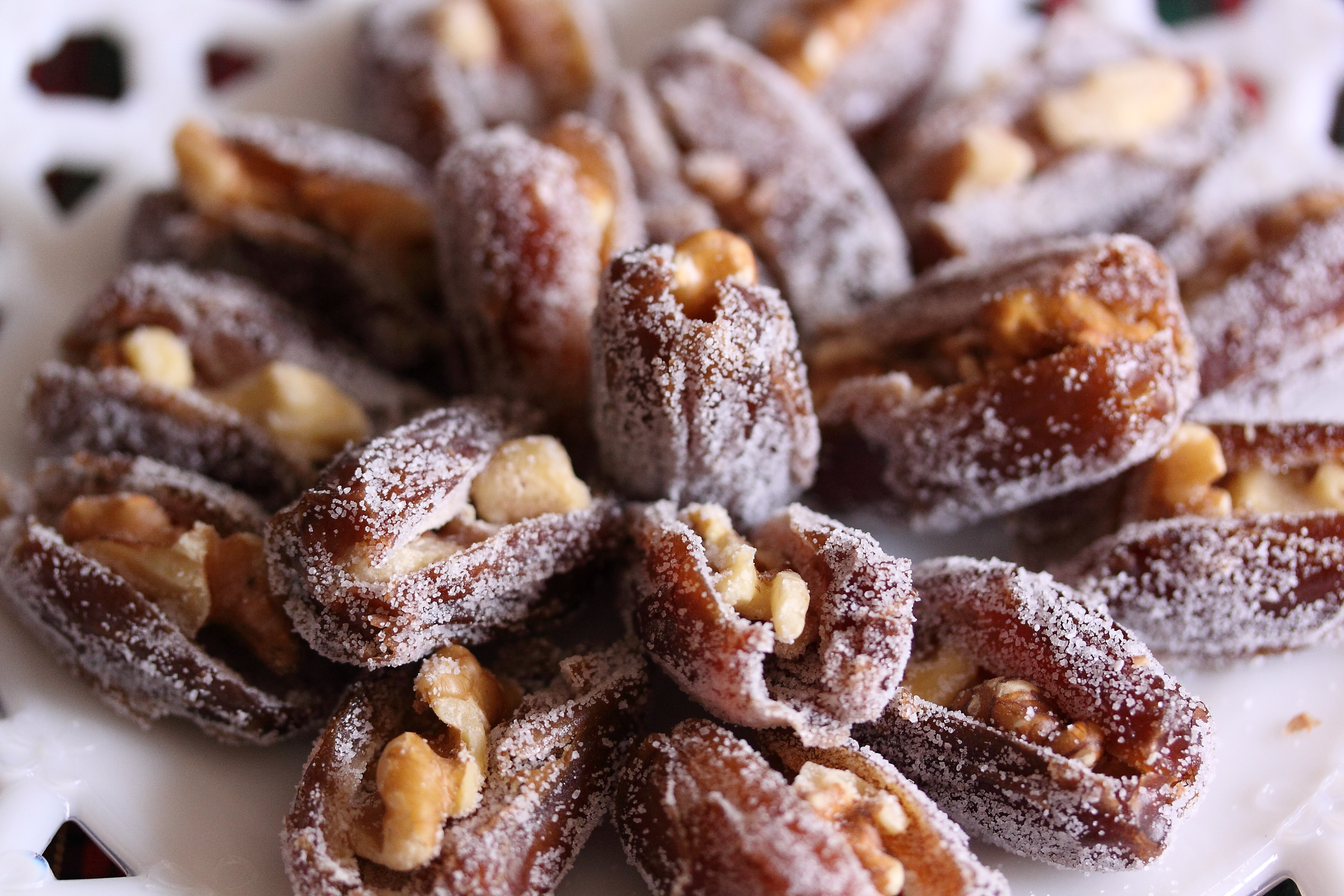 Additional sources to plan your event
Link to Sustainable food quiz: 
http://www.sustainablefood.com/sfquiz/susfood.htm
https://www.worldwildlife.org/pages/take-the-food-waste-quiz
https://foodprint.org/quiz/

Names of movies that have a known food theme, which you can use to play charades (rules are explained here)
Eat, Pray, Love
Julie & Julia
Ratatouille
My Big Fat Greek Wedding
Chocolat
Willy Wonka & the Chocolate Factory
Eat Drink Man Woman
Waitress
Mystic Pizza 
Fried Green Tomatoes
Babette's Feast
The Hundred-Foot Journey
Other options
Organise your own (not so formal) cooking class – see this link for tips on how to do it, or this link. 
Set a book club or film club meeting discussing a book or a film relating to food.  
More ideas for virtual events. 


Feel free to ask for assistance (vered.balan@admin.ox.ac.uk) and don’t forget to tell us how your event went.  If you are posting on social media use #SustFoodOX and tag @OxfordEnvSust so we can share.
Additional resources
https://www.leap.ox.ac.uk/home
https://howbadarebananas.com/ ; https://www.theguardian.com/environment/green-living-blog/2010/jul/01/carbon-footprint-banana
https://www.lovefoodhatewaste.com/
https://www.forumforthefuture.org/protein-challenge